Конструювання з паперу СТВОРИ ЛИСТІВКУ НА ВЕЛИКДЕНЬ СВОЇМИ РУКАМИ
Підготувала: Ірина БАЛЬВА
Саме Великдень являється тим святом на яке дарують листівки, сувеніри.
А ціним подарунком для рідних буде виготовлена власноруч листівка.

Пропоную переглянути декілька варіантів листівок.
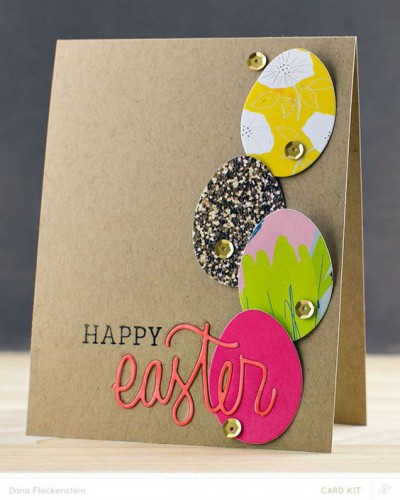 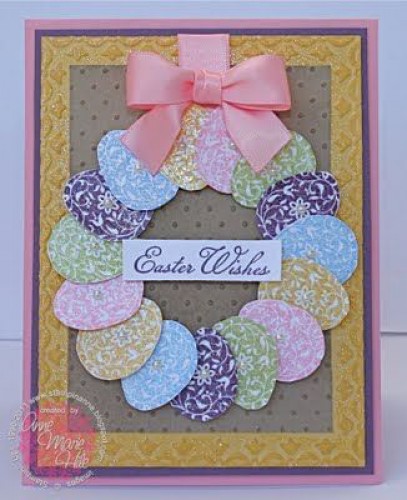 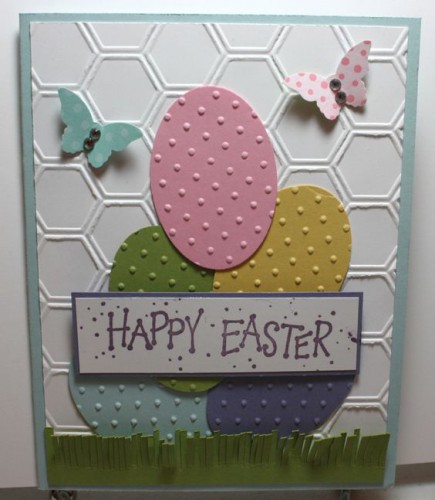 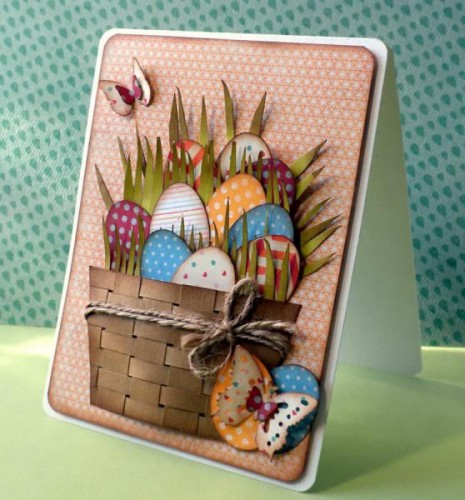 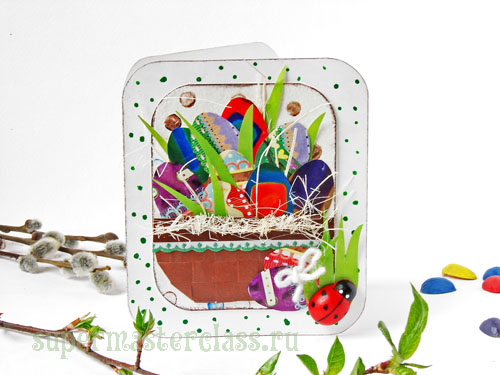 Ідея декорування яйця. За допомогою кольорових паперових стрічок.
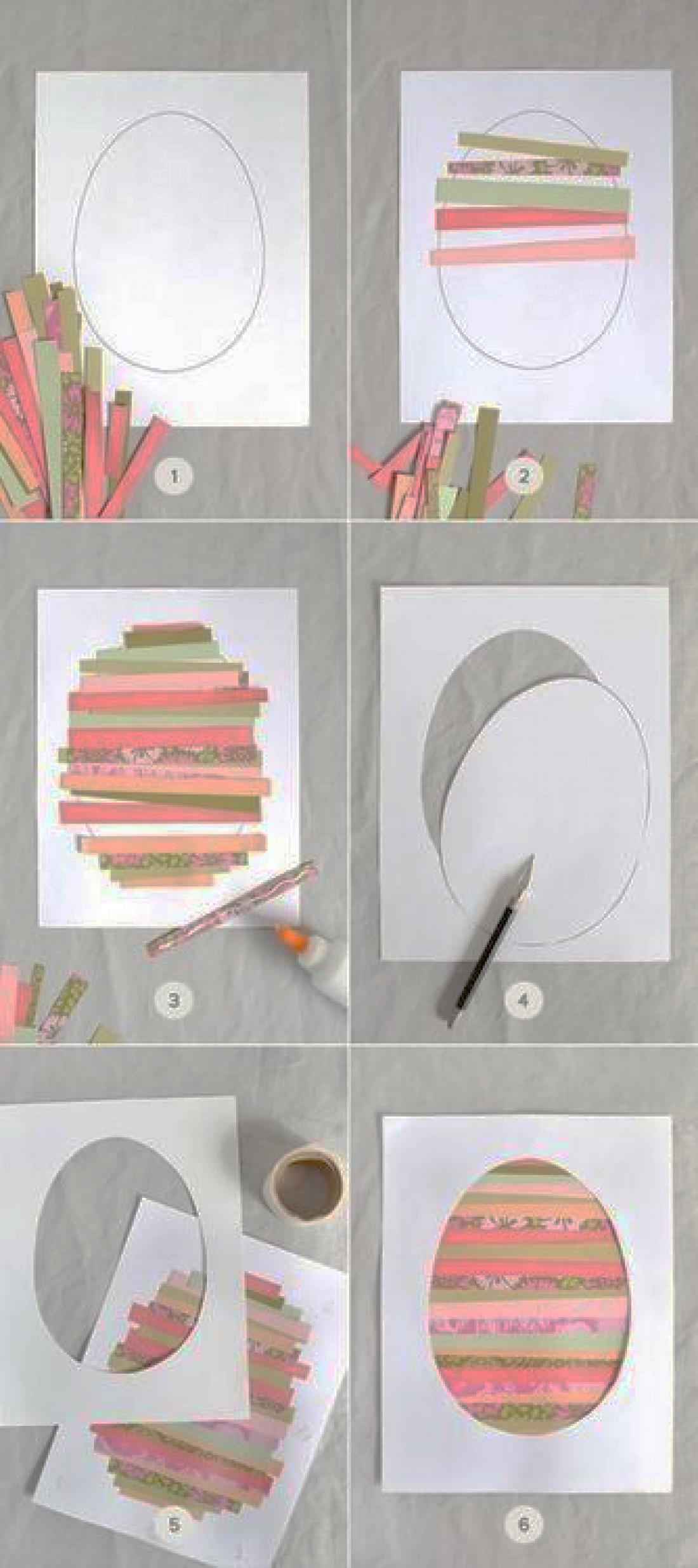 Ідея декорування яйця. За допомогою кольорових паперових стрічок.
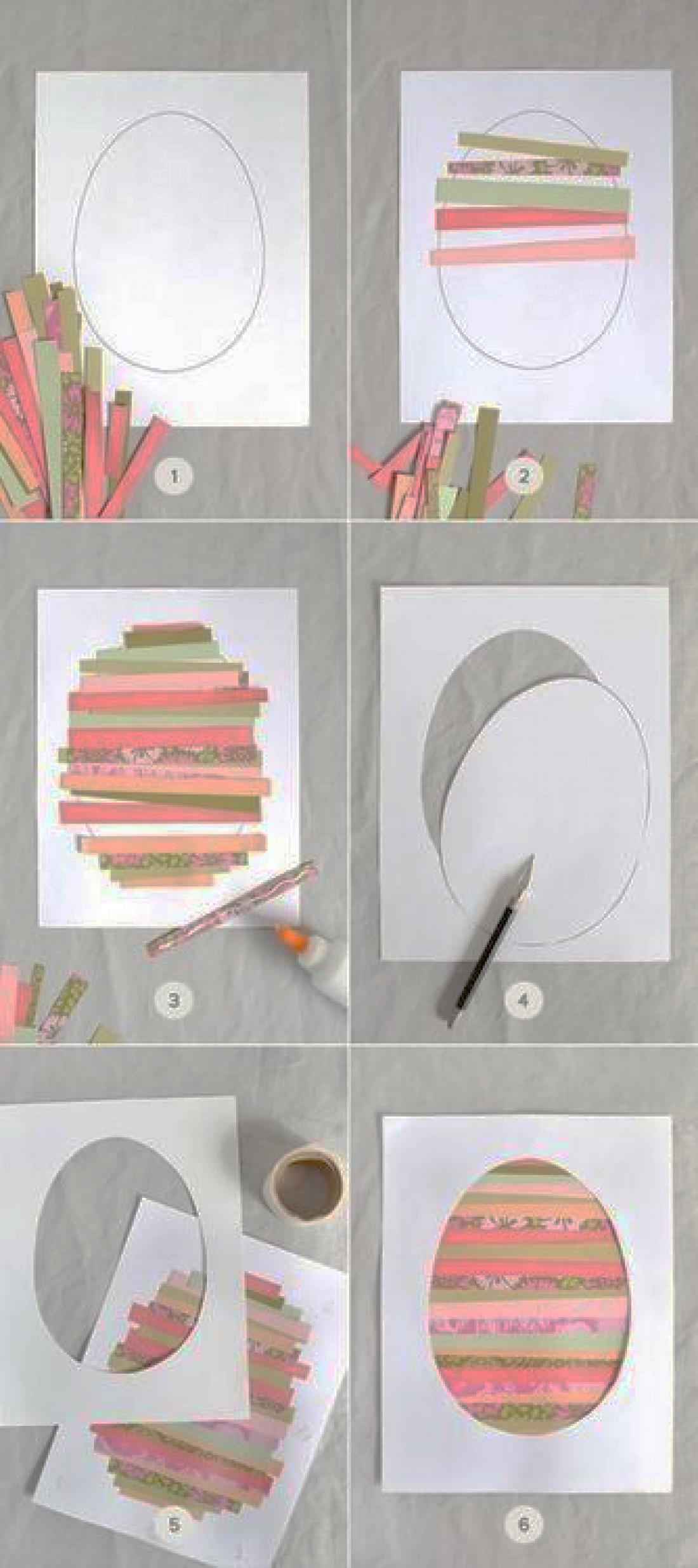 Ідея декорування яйця. За допомогою кольорових паперових стрічок.
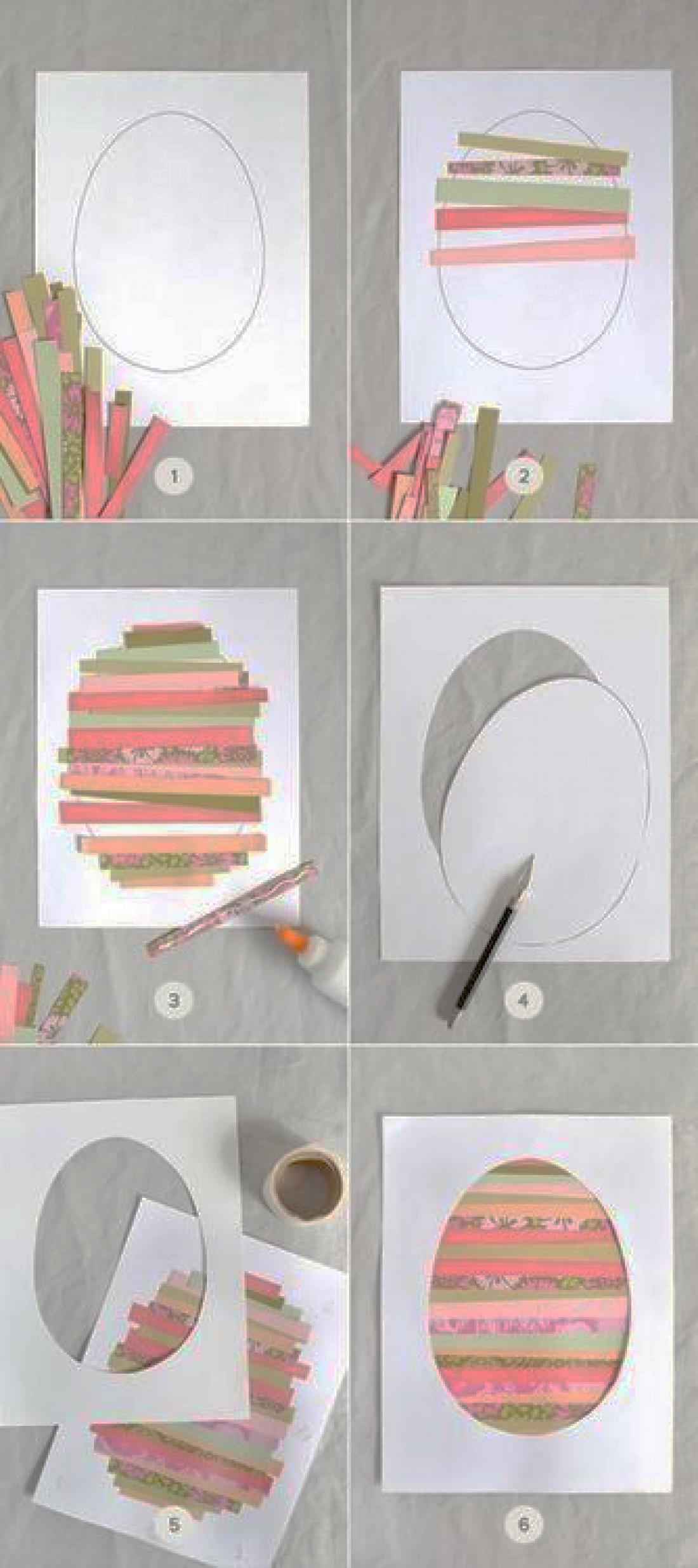 Використовуй для листівок звичайний кольоровий папір, нитки і клей.
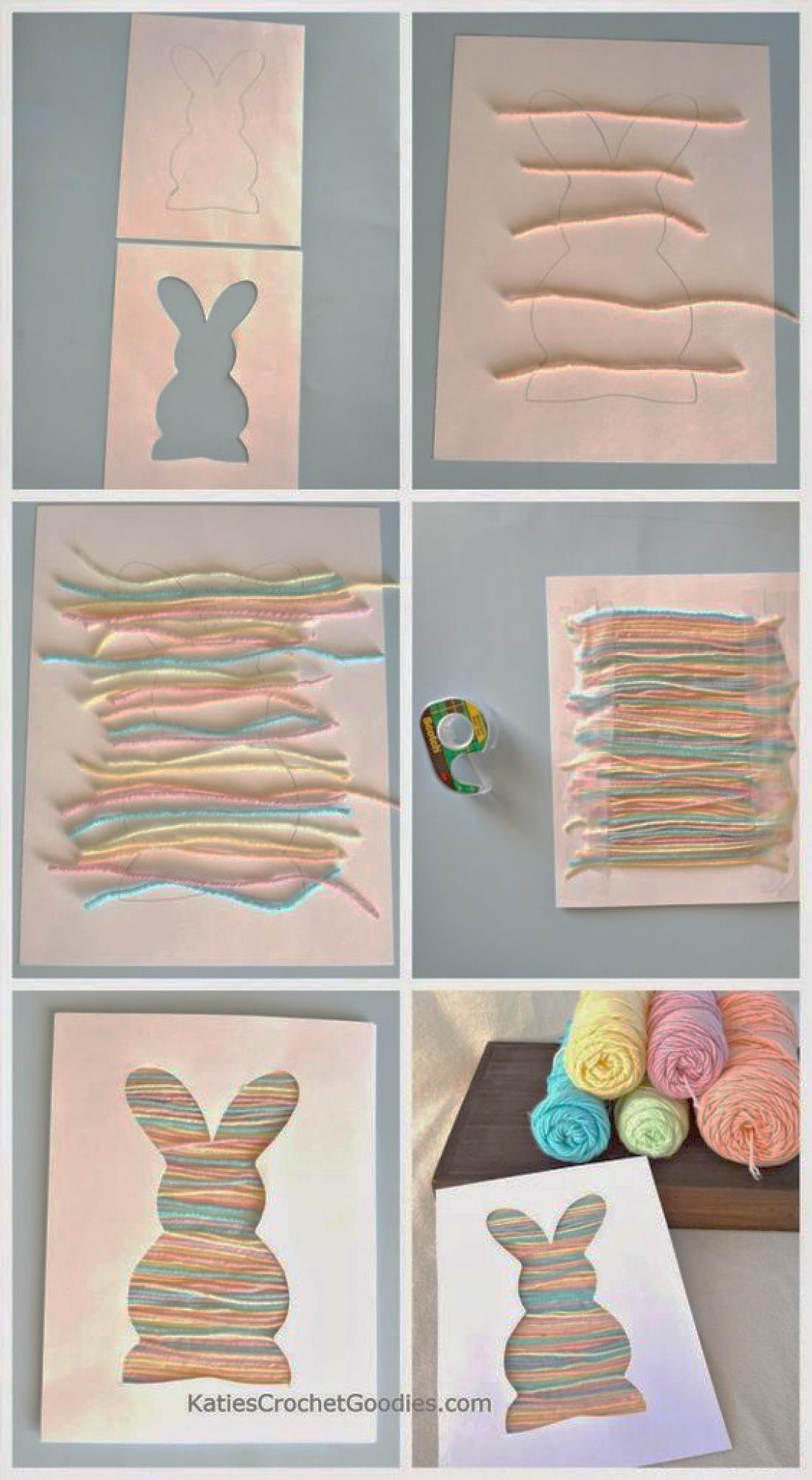 Це все можна поєднати з малюнком, який ви можете намалювати самі.
Використовуй для листівок звичайний кольоровий папір, нитки і клей.
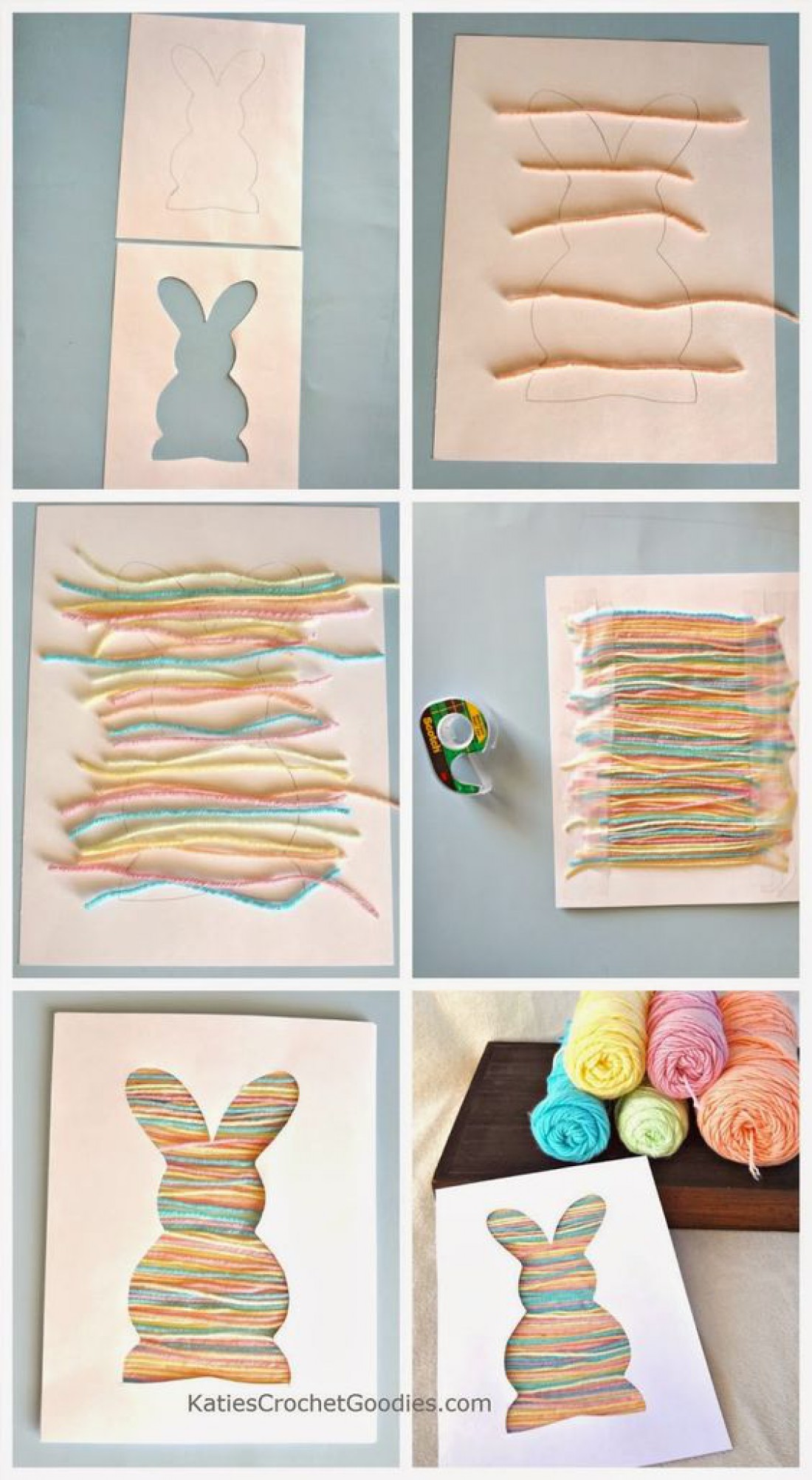 Це все можна поєднати з малюнком, який ви можете намалювати самі.
Використовуй для листівок звичайний кольоровий папір, нитки і клей.
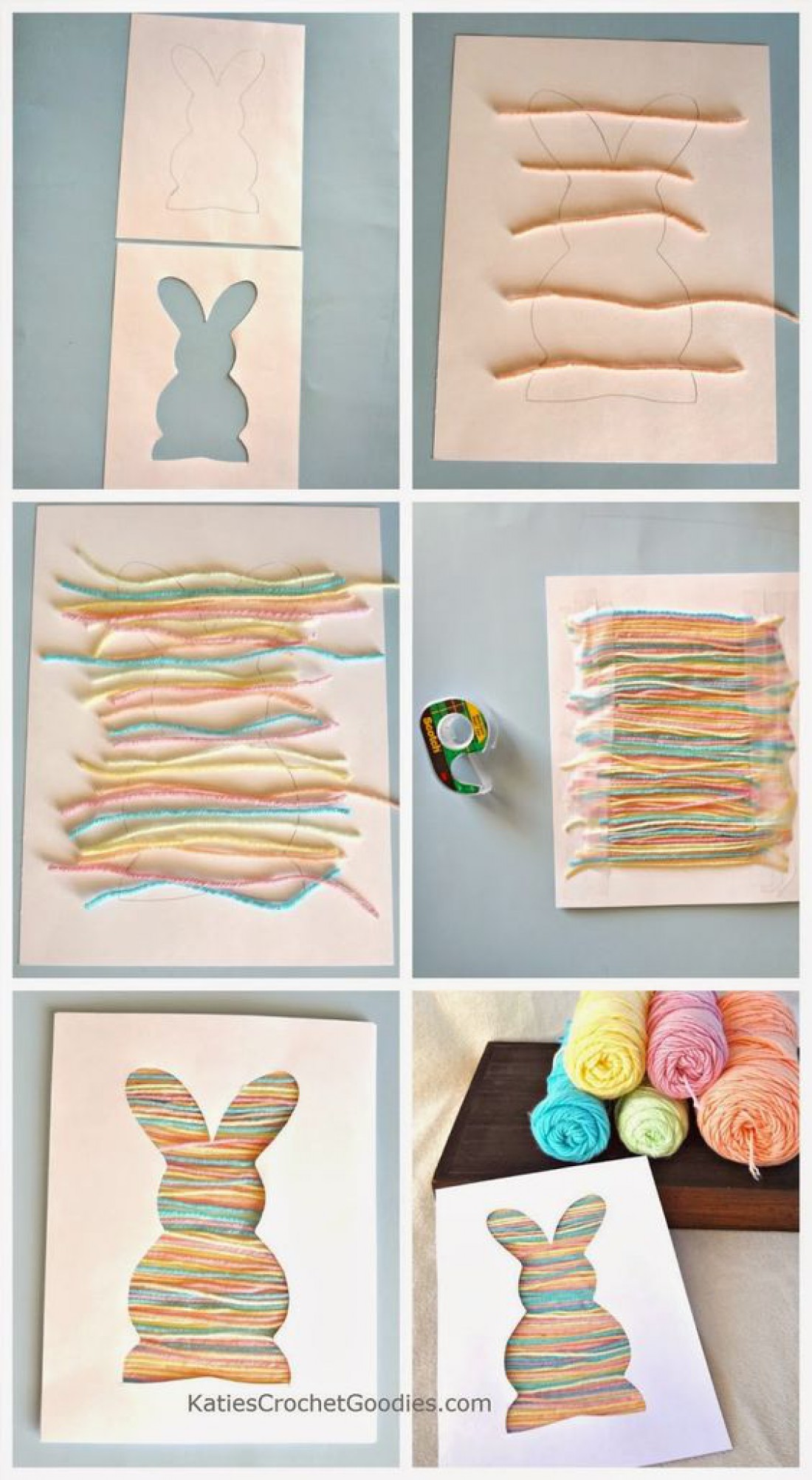 Це все можна поєднати з малюнком, який ви може намалювати самі.
Отже, щоб зробити своїми руками листівку на Великдень з паперу, приготуйте наступні інструменти і матеріали:
Матеріали:
Картон для основи листівки (бажано світлого кольору),
будь-який папір для викрійки,
скрап папір для декору різнокольоровий за бажанням 
різні прикраси для декору (можна використати паперові квіти або квіти з тканини, вощені шнури, напів-перлини, та ін.),
клей момент, ПВА
двосторонній скотч товщиною 0,1мм,
двосторонній скотч на пінній основі (товстий) товщиною 1мм або 2мм.
Отже, щоб зробити своїми руками листівку на Великдень з паперу, приготуйте наступні інструменти і матеріали:
Інструменти:
звичайні ножиці,
фігурні ножиці “зубчики”,
канцелярський ніж,
макетний килимок,
лінійка,
олівець.
Хід роботи:
1. Поміркуй, уяви, прояви фантазію. Яку саме ви хотіли створити листівку, своїми руками.

2. Підготувати основу для листівки (підбір картону, визначитись з кольором майбутньої листівки).

3.Виготовити шаблон, форма яйця
а. Намалювати форму яйця і вирізати.
б. Роздрукувати шаблон яйця і вирізати.

4.Виготовити деталі  для листівки.

5.Розміщення деталей на листівці (яєць, зайчика, травички, квіточки, бантик, корзиночки, метелика та інше).

6.Оформлення листівки.
Як альтернативу звичайним листівкам, можна зробити гірлянду у вигляді великодніх яєць.
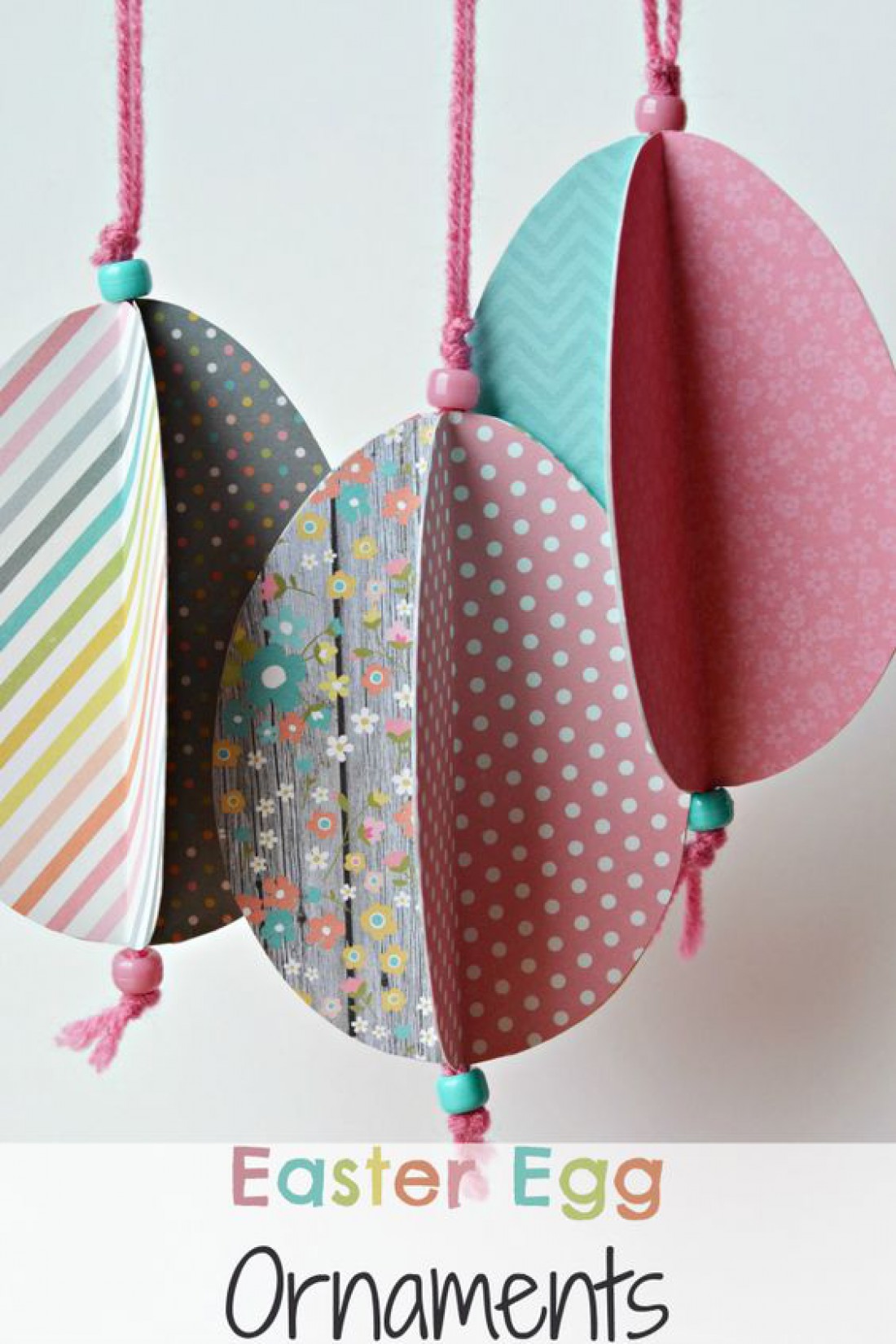